Муниципальное бюджетное дошкольное образовательное учреждение «Детский сад комбинированного вида №10»«Растим  талантливых  детей»                                                                                  Выполнила:                                                                                              зам.зав. по ВиМР                                                                                    Вебер М.В. г. Донской
Качественные характеристики:
Актуальность исследования:
       Говорят, талант – это ценный дар. А каждый малыш – это целый мир. Принято считать, что все дети талантливы с рождения. Но это известное высказывание справедливо лишь отчасти. Родившись, ребенок имеет задатки определенных способностей, которые обязательно нужно развивать.
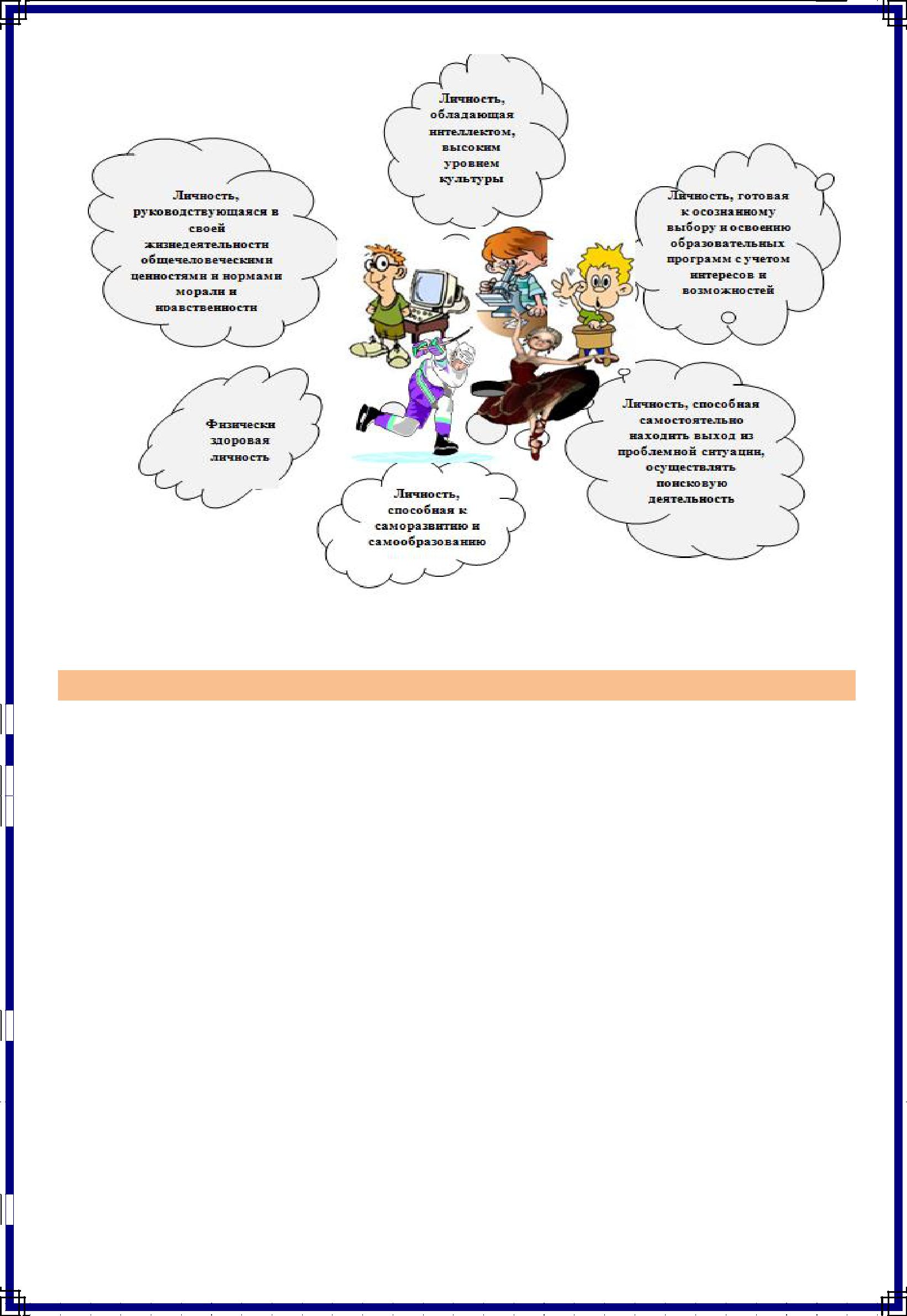 Виды проявления   талантливости ребёнка
Интеллектуальный
Спортивно-организационный
Хореографический, сценический, литературно-поэтический, изобразительный, музыкальный
Лидерский
Способность в создании новых духовных ценностей и смыслов
Формы проявления   
талантливости ребёнка
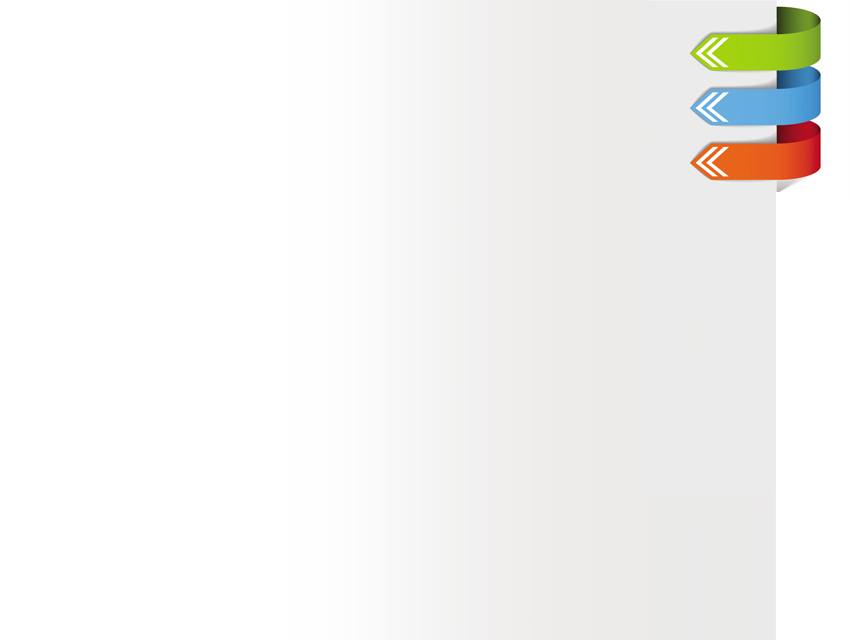 Нормативно-правовые основы
– Федеральный закон от 29 декабря 2012 г. № 273-ФЗ «Об образовании в Российской Федерации»; 
– Основной образовательной программой МБДОУ «ДСКВ №10» на 2015- 2018 гг., 
– Рабочая  программа «Маленький талант»;
– Устав дошкольной организации; 
– Положение о работе с талантливыми  детьми.
Как помочь развитию таланта ребёнка
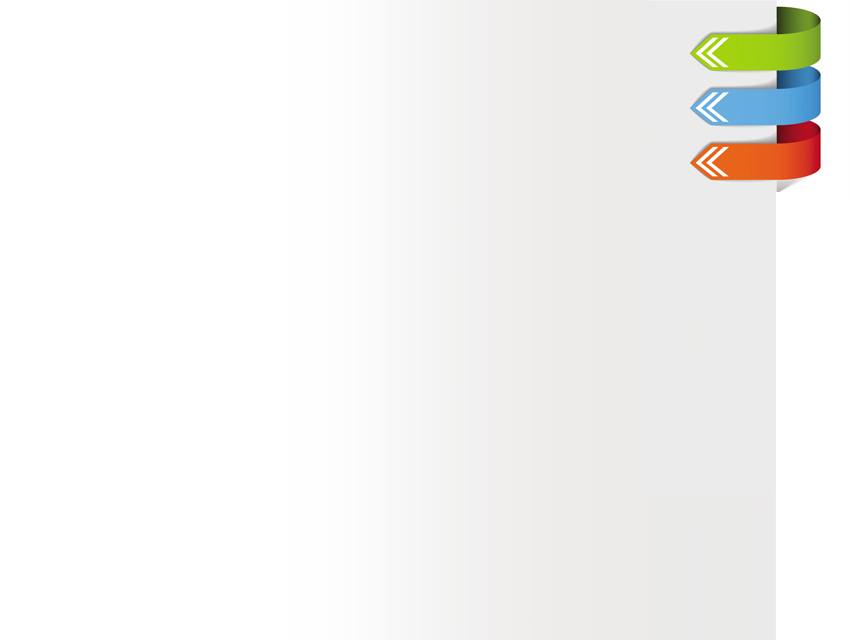 Талант – это более высокая ступень способностей, необходимо разобраться к какой области деятельности человека относятся наклонности конкретного ребенка и исходя из этого их развивать. Основным подходом в поиске юных дарований следует признать комплекс мероприятий, направленных не только на детей, но и на родителей, и педагогов. Важно использовать разнообразные методики отбора детей и в дальнейшем непрерывно наблюдать за их успехами. 

Основные направления по выявлению способностей воспитанников
Участники  процесса выявления  способностей детей
Родители
Воспита-тель
Учитель-логопед
Руководитель доп.платной услуги
Музыкальный рук.
Зам.зав.по В И МР
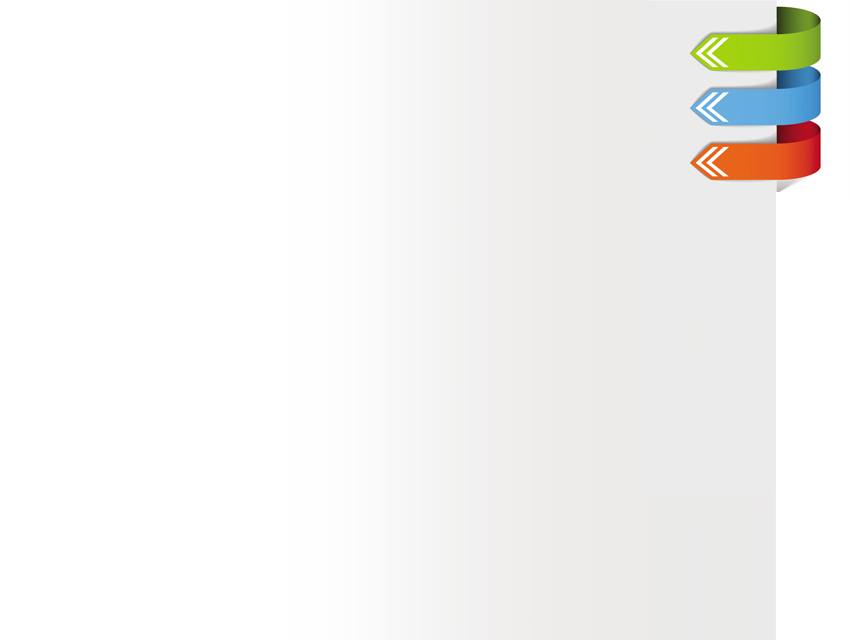 Система по выявлению способностей у детей  предполагает комплексное обследование  и проходит в четыре  этапа:
1 этап - групповое обследование детей с помощь стандартизированных 
методик на основе системы мониторинга  основной образовательной 
программы ДОУ с учётом программы «От рождения до школы» Н.Е. Веракса и отбор группы детей показавших результаты высокие и выше среднего.
2 этап – анализ результатов аналитических наблюдений воспитателей  и анкетирования родителей ребенка. По оценке взрослых выделяются
 талантливые дети
3 этап - организуется индивидуальное обследование способных   детей с помощью бесед, интервью, диагностических анкет, тестов. 
Уточняется желание и интерес ребенка к определенной деятельности.
4 этап – определение содержания работы со способными детьми.
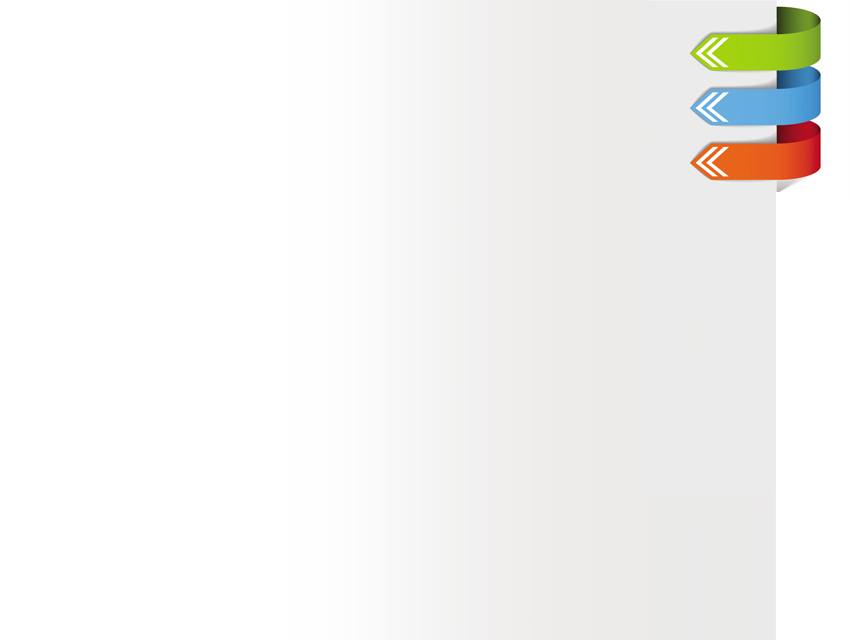 Обследование результативности по выявлению способностей у детей
Динамика увеличения роста способности детей
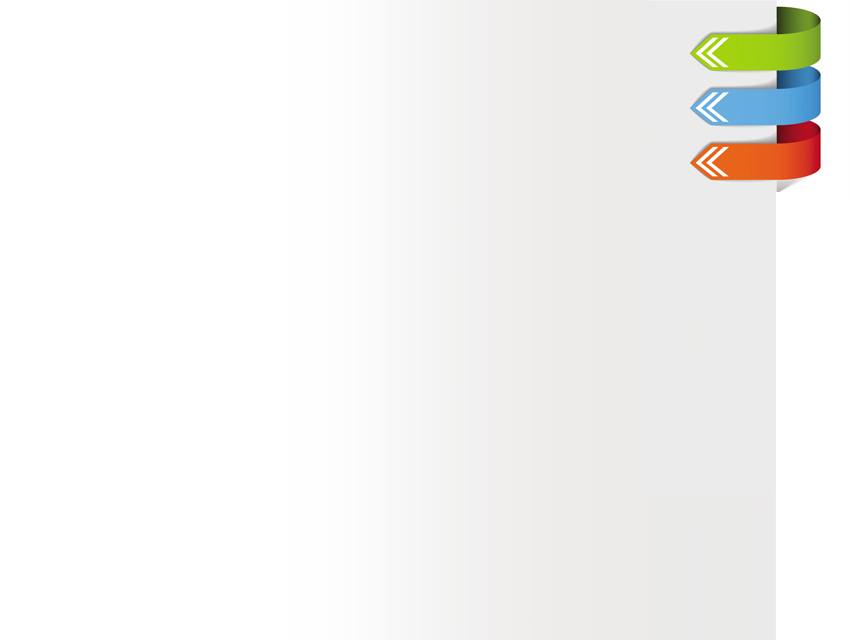 Подготовка педагогических и руководящих работников для работы с талантливыми детьми.
"Если в педагогическом коллективе есть талантливый, влюбленный в свое дело педагог, среди воспитанников  обязательно обнаруживаются способные и талантливые.                                                                                                                                                                                                                                                                                                                                                                                                                                         В.А. Сухомлинский
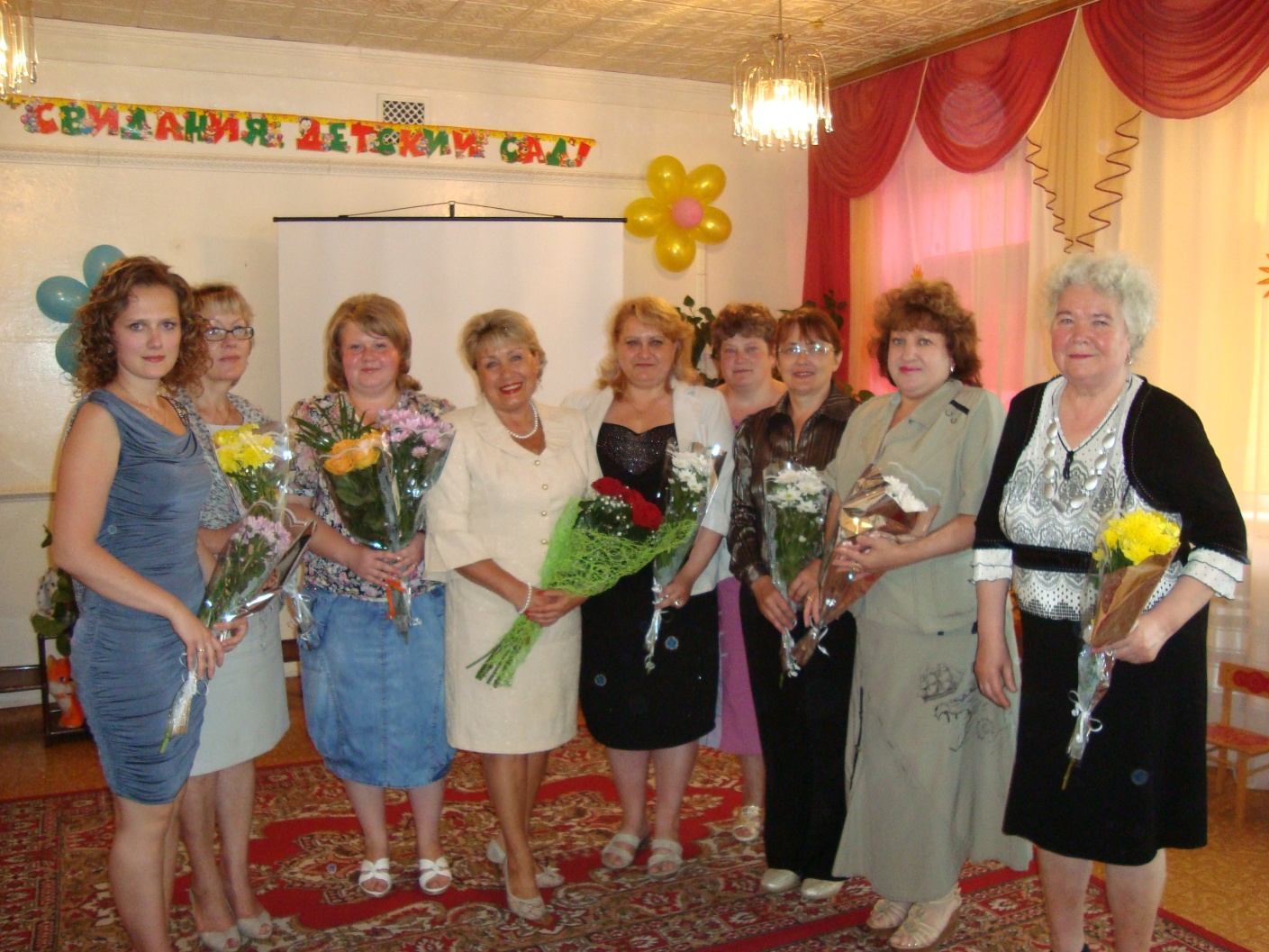 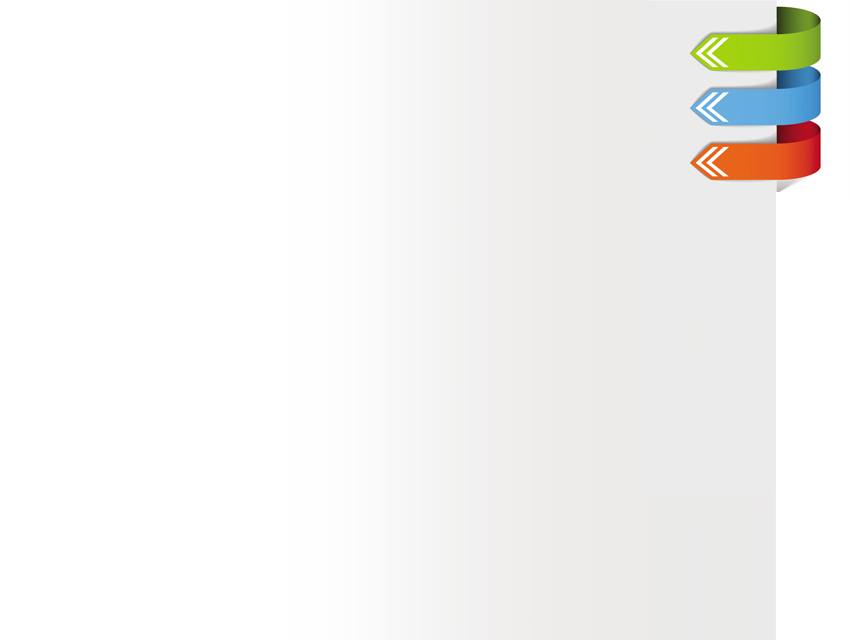 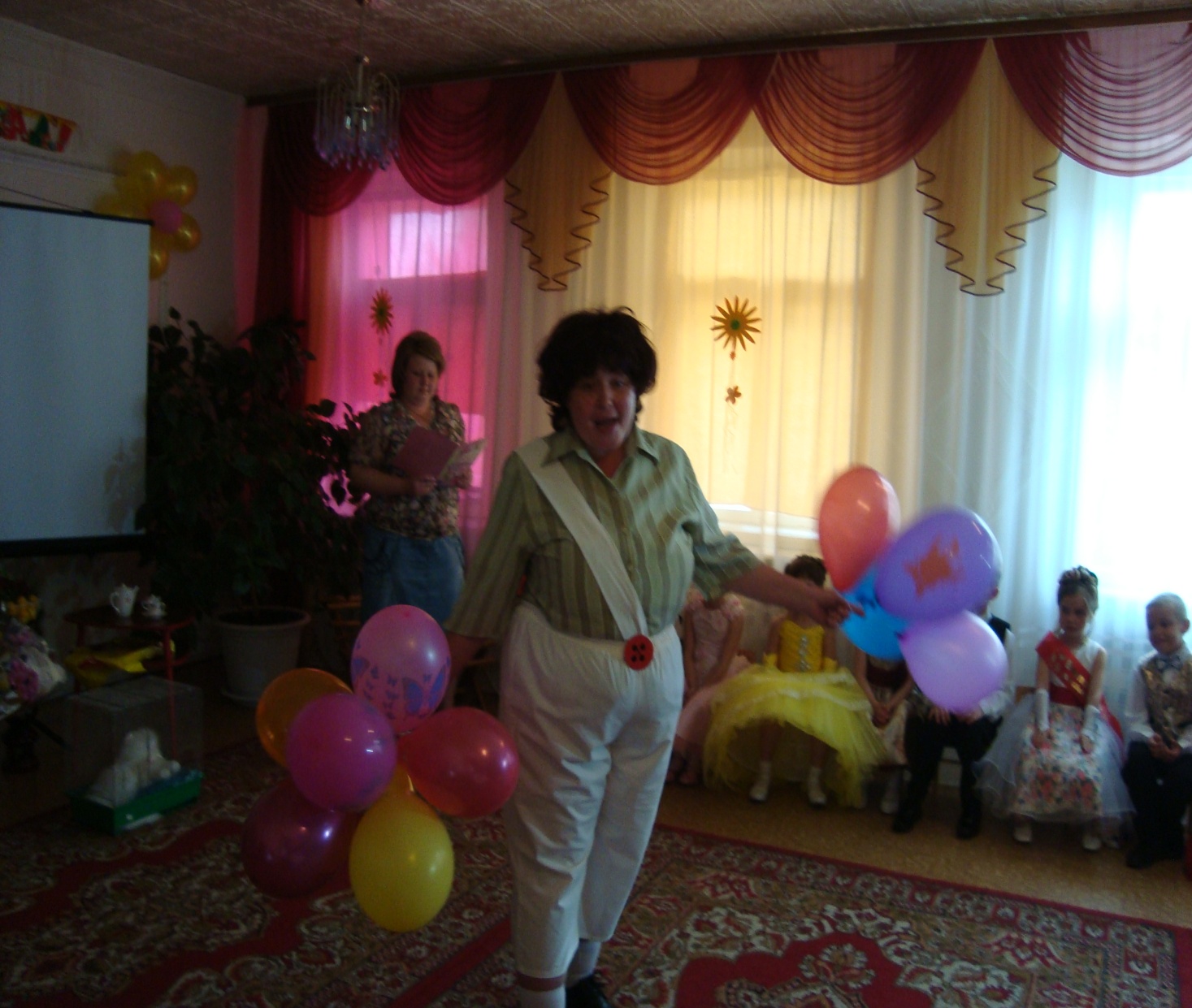 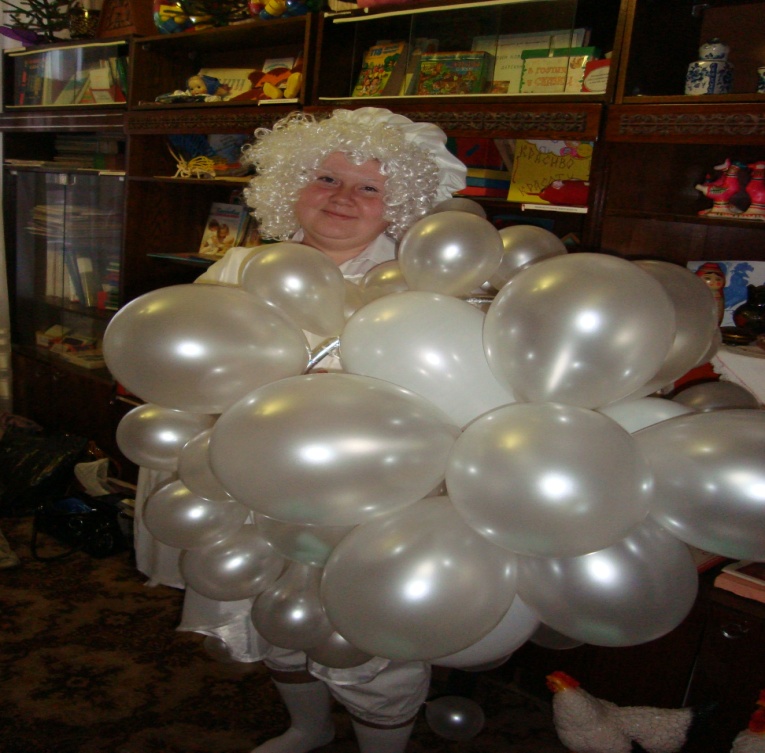 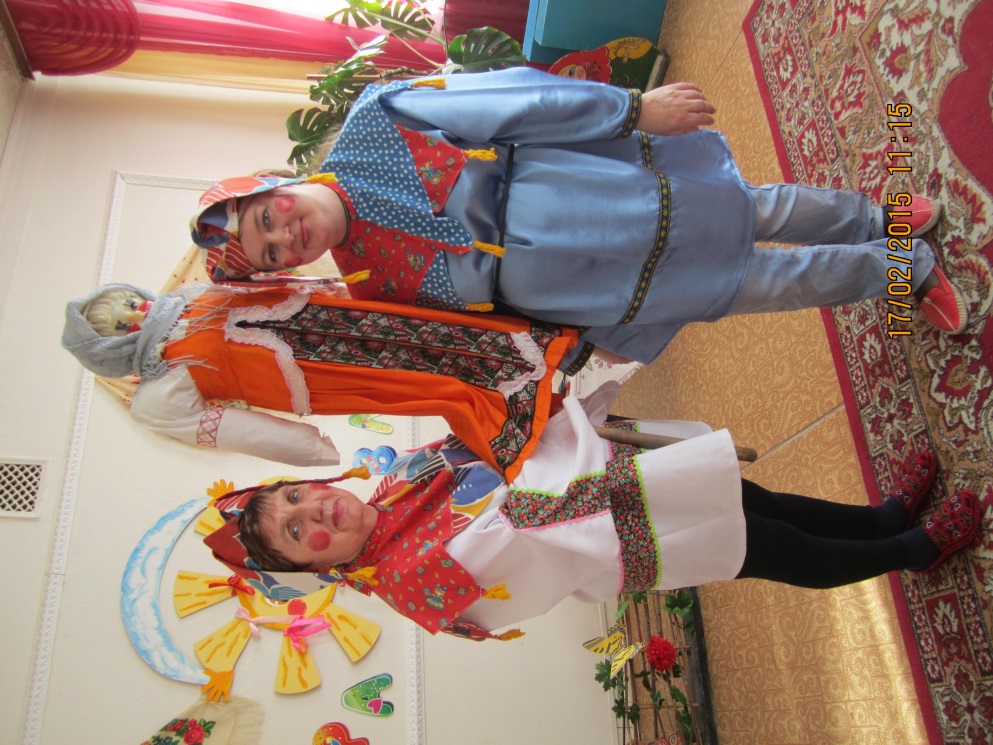 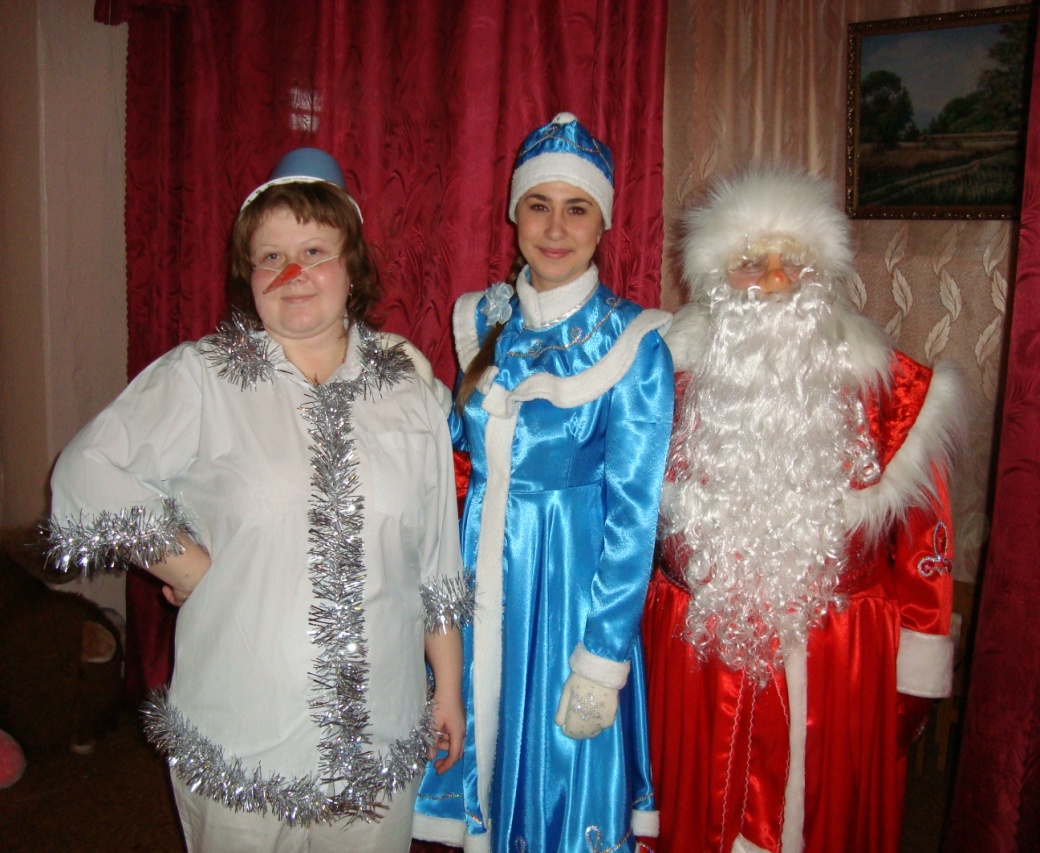 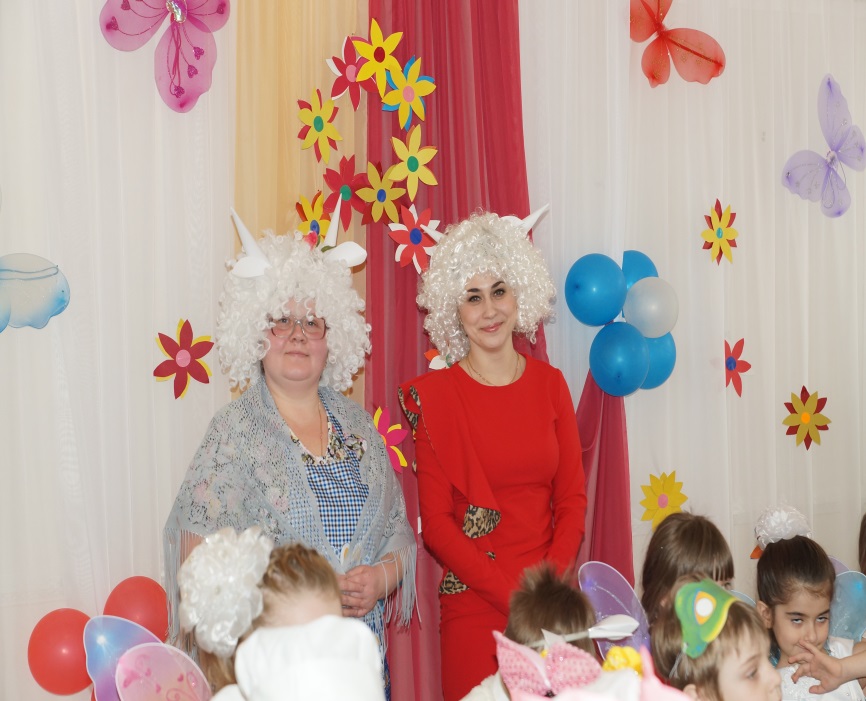 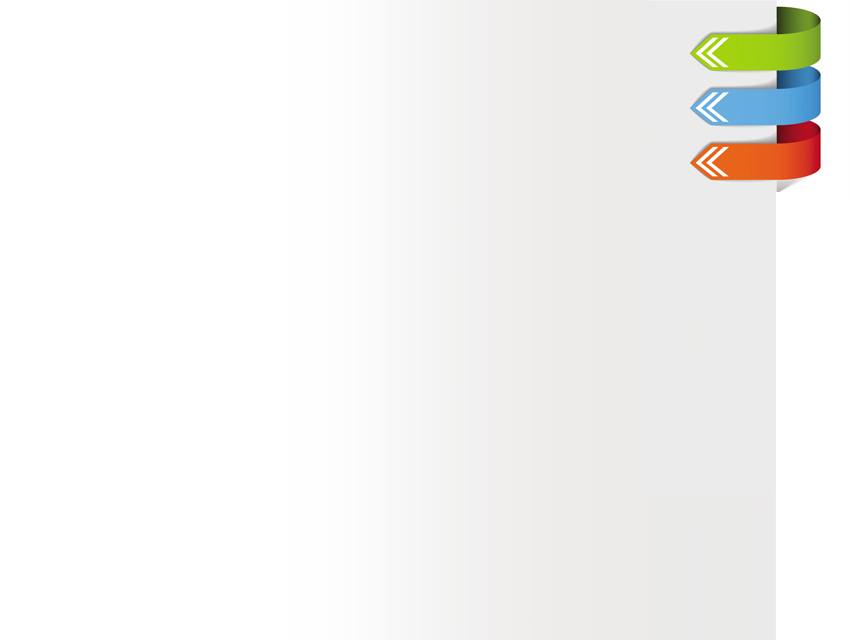 Основные направления образовательно-воспитательного процесса
развитие у детей качеств высокого уровня мировоззренческих убеждений, позволяющих ориентироваться в сложном мире социальных отношений;
формирование гуманного стиля мышления;
утверждение ЗОЖ дошкольников;
развитие научно-исследовательских навыков и творческих способностей талантливых детей;
нравственно-патриотическое воспитание детей
Квалификация педагогических работников
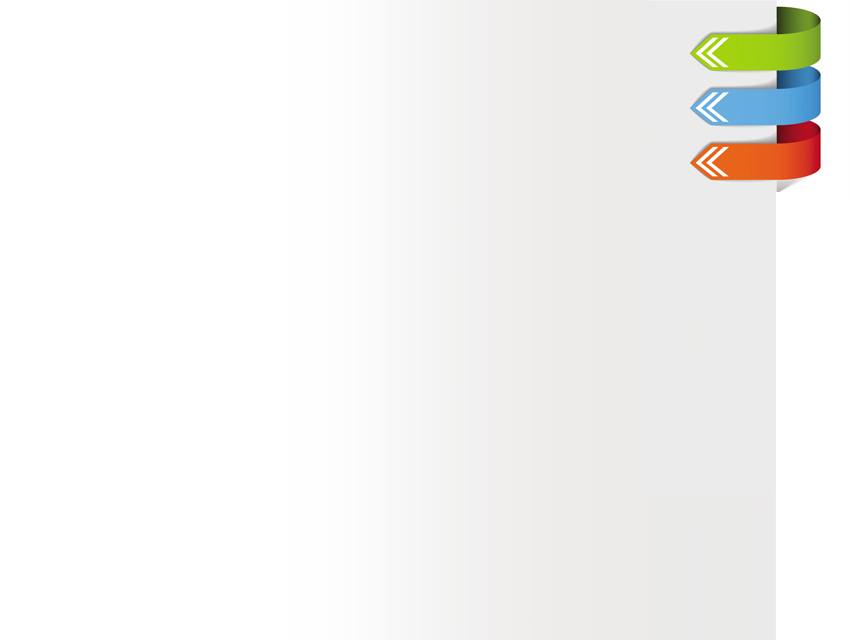 На сегодняшний день педагогический коллектив  нашего ДОУ обладает достаточным уровнем творческого потенциала для работы с талантливыми воспитанниками. В его  состав входят 9 квалифицированных педагогических работников.
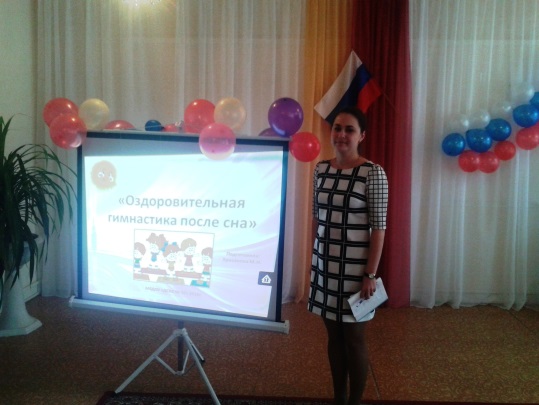 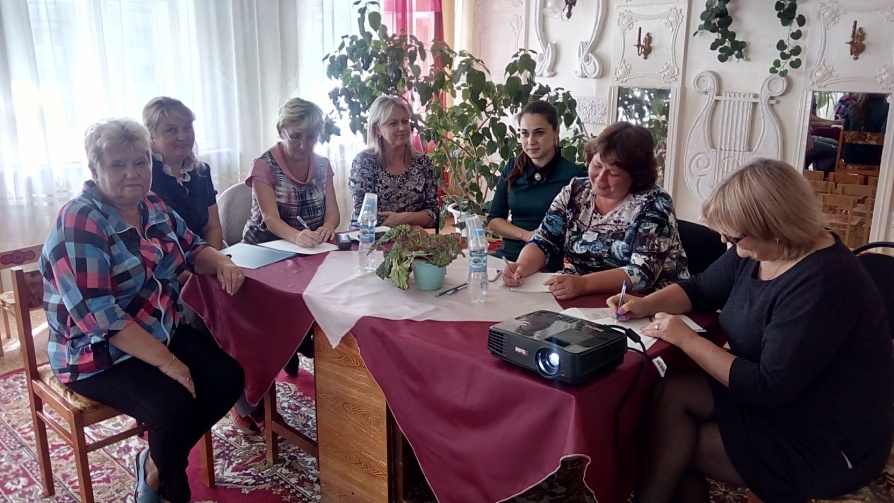 Талантливый воспитатель – 
талантливый ребенок
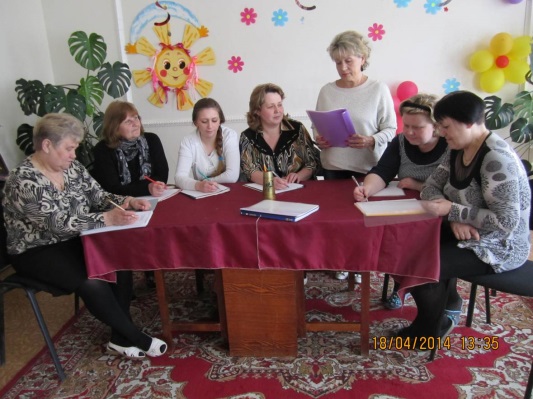 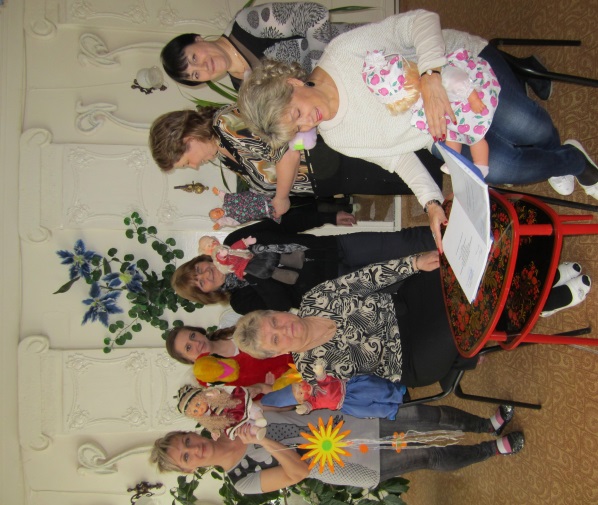 Активные формы
 организации 
методической 
работы с кадрами
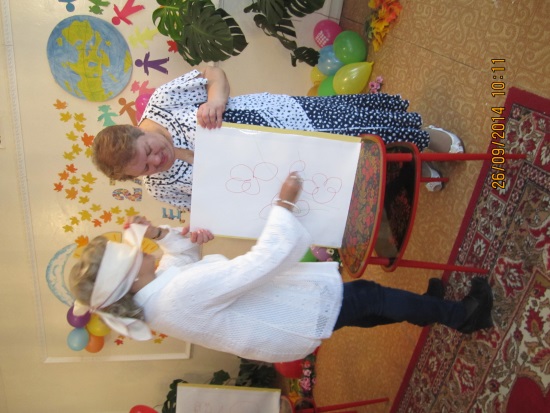 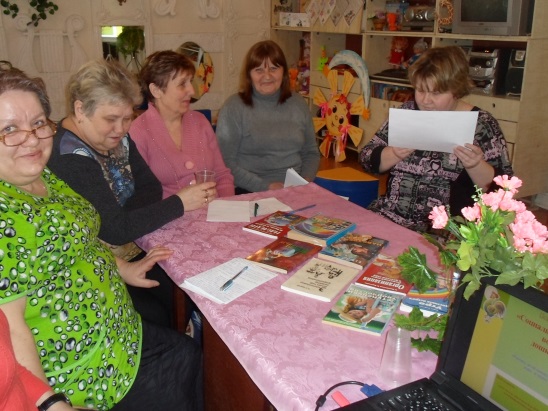 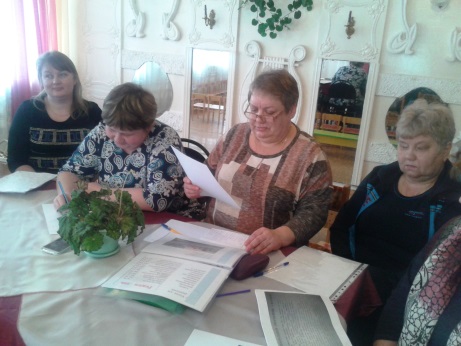 Предметно-пространственная среда
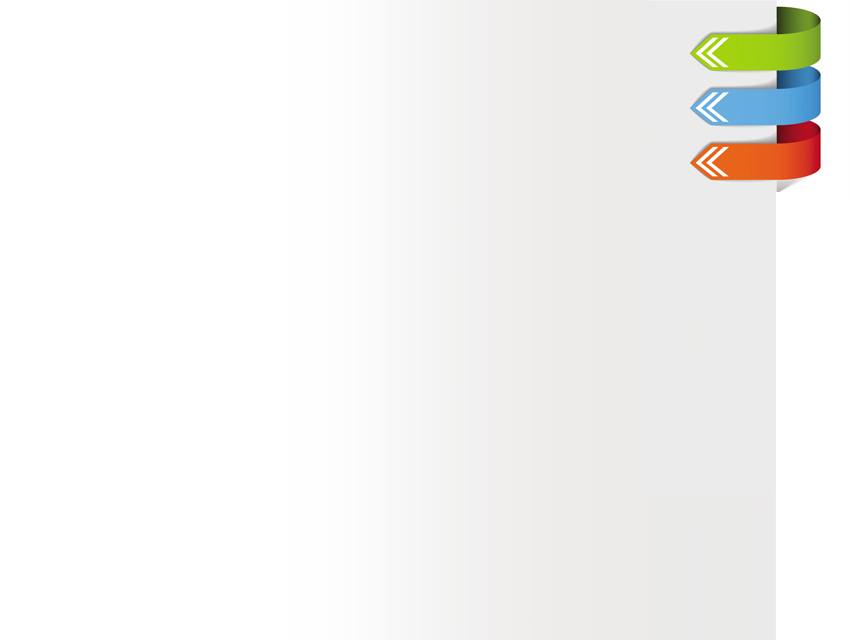 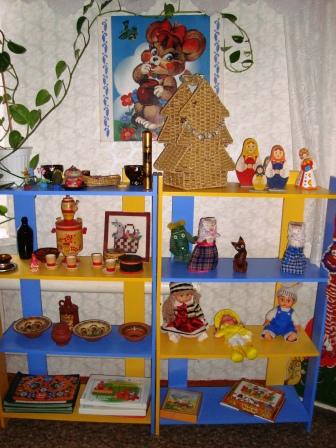 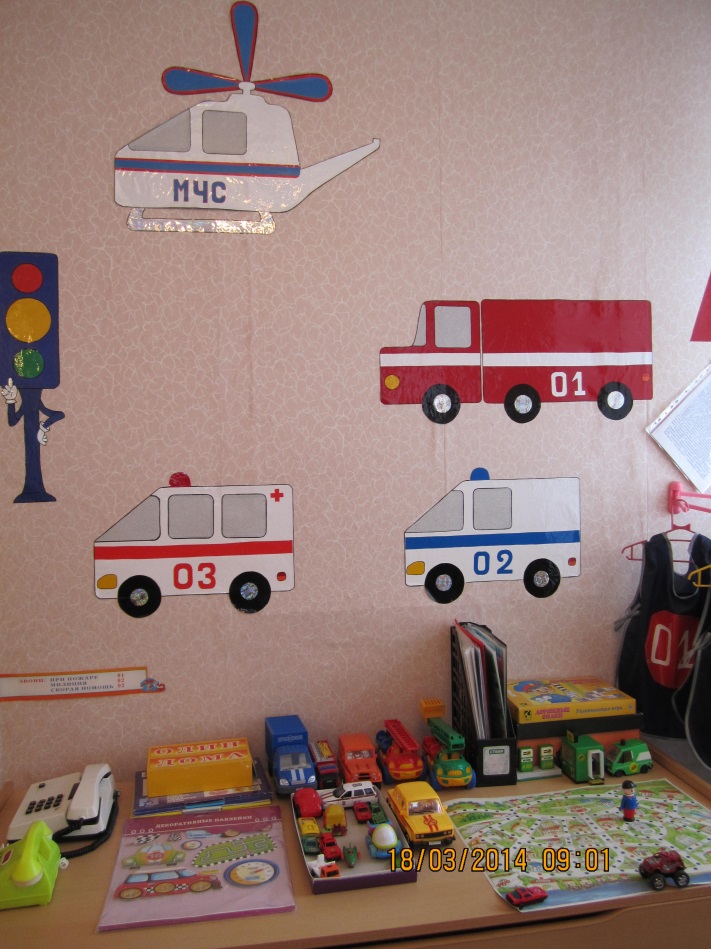 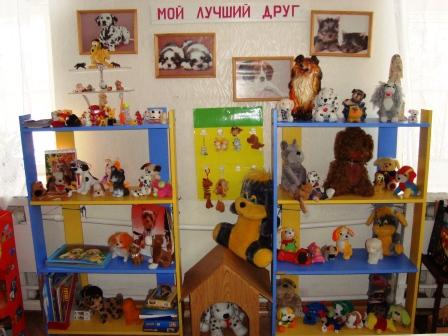 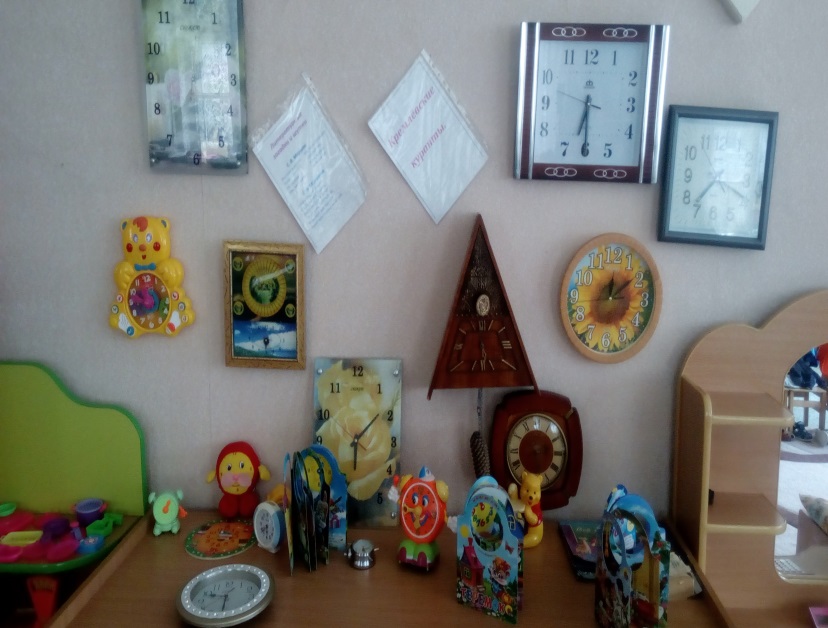 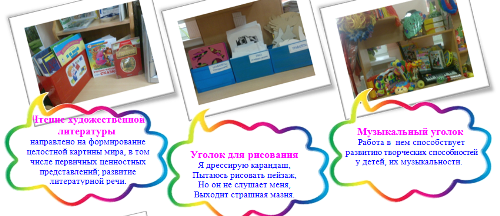 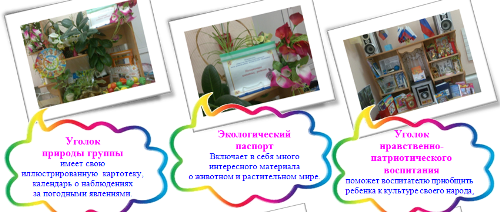 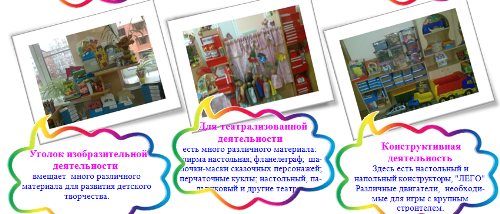 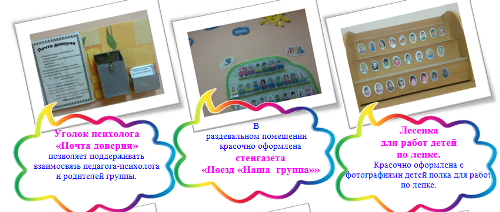 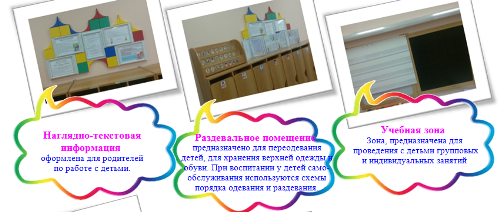 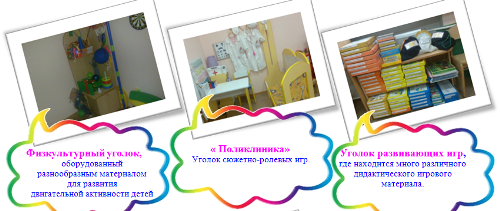 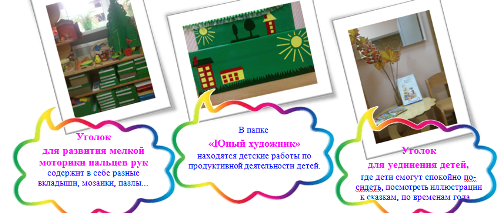 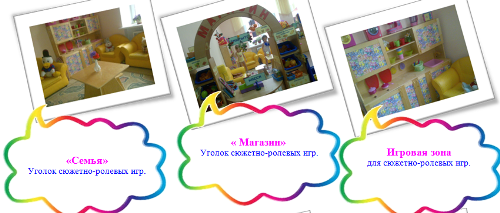 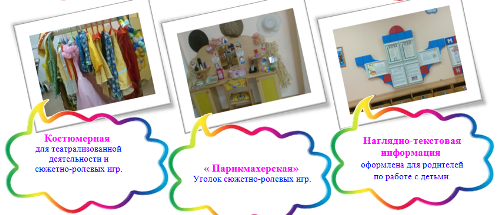 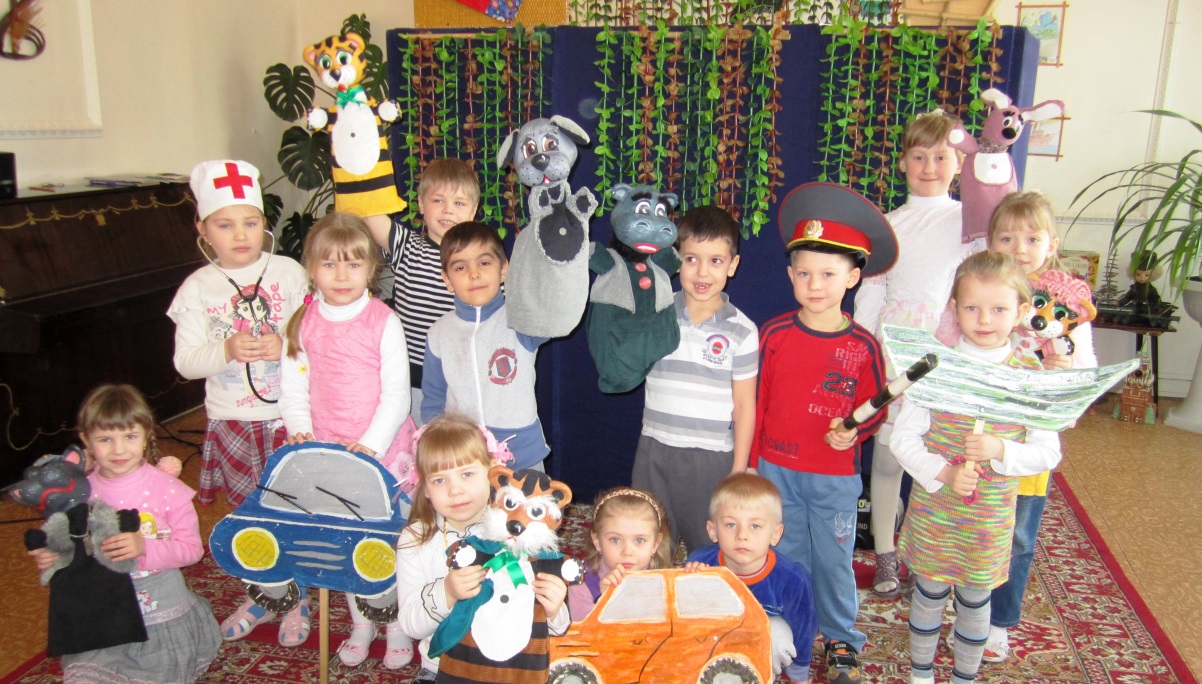 Количественные показатели научной деятельности
Участие  педагогов  ДОУ в конкурсах различного уровня
- городской конкурс «Нестандартного оборудования» - по физическому воспитанию
- всероссийский конкурс «Золотые руки России» в номинации «Осенние топиарии»
- всероссийский конкурс «Грамотеино» в номинации «Наши руки не для скуки», «Жизнь в ДОУ», «Лучше нет родного края», «День знаний».
- всероссийский конкурс «Педстрана»на лучший конспект НОД по «Физической культуре», «Окружающему миру», «Развитию речи»
- всероссийский конкурс «Доутесса» «Блиц-олимпиада – ФГОС ДОУ»
- всероссийский смотр конкурс помещений ДОУ «Дом в котором мы живём»
- публикации на официальном сайте «Воспитатель.ру»
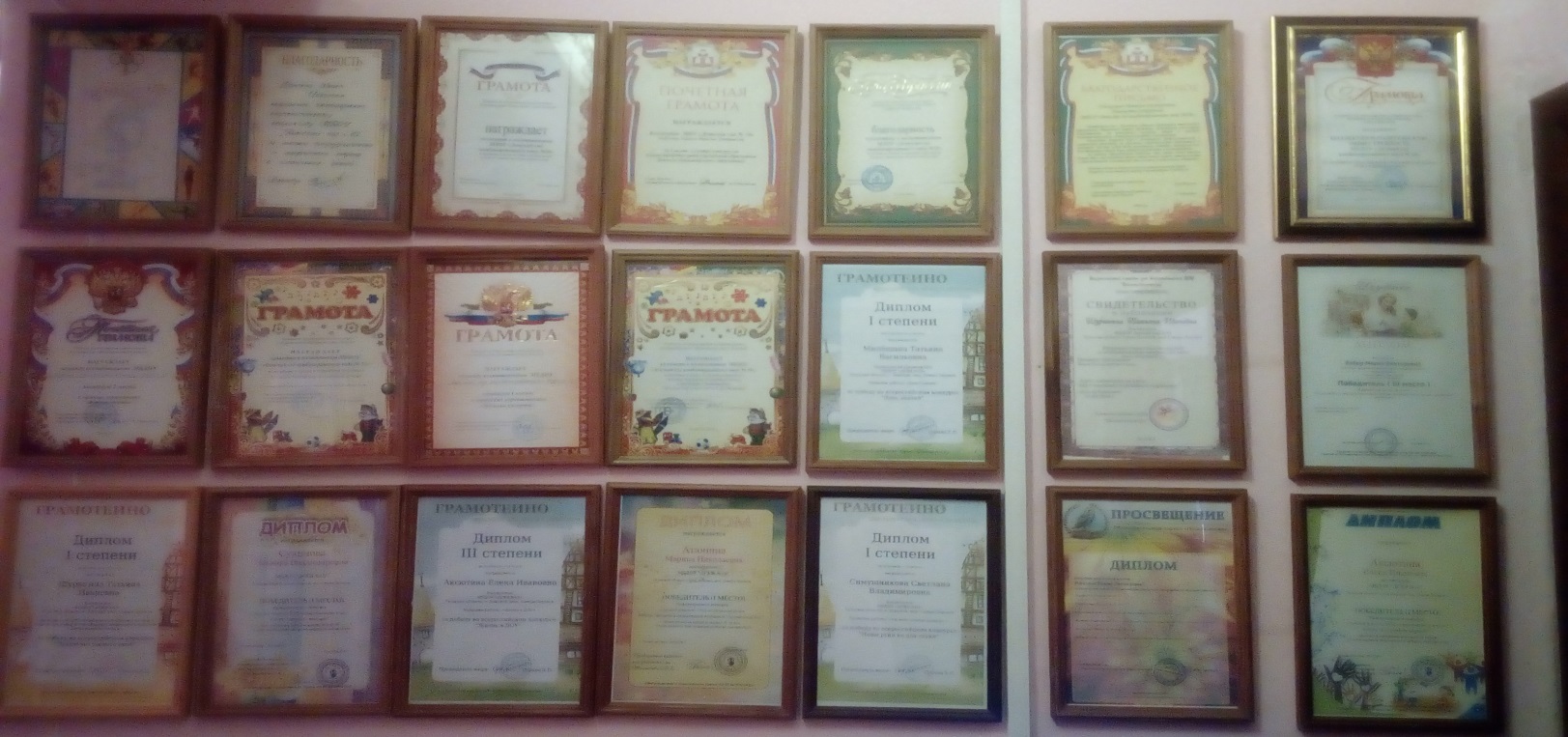 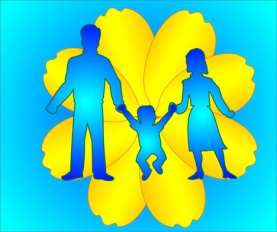 Родители – участники образовательного процесса
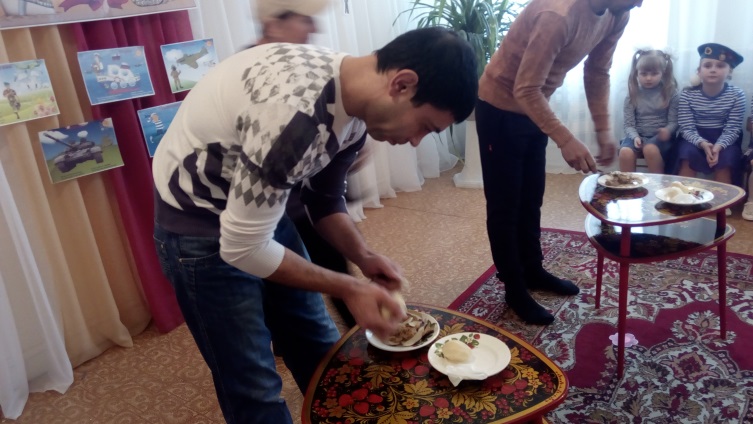 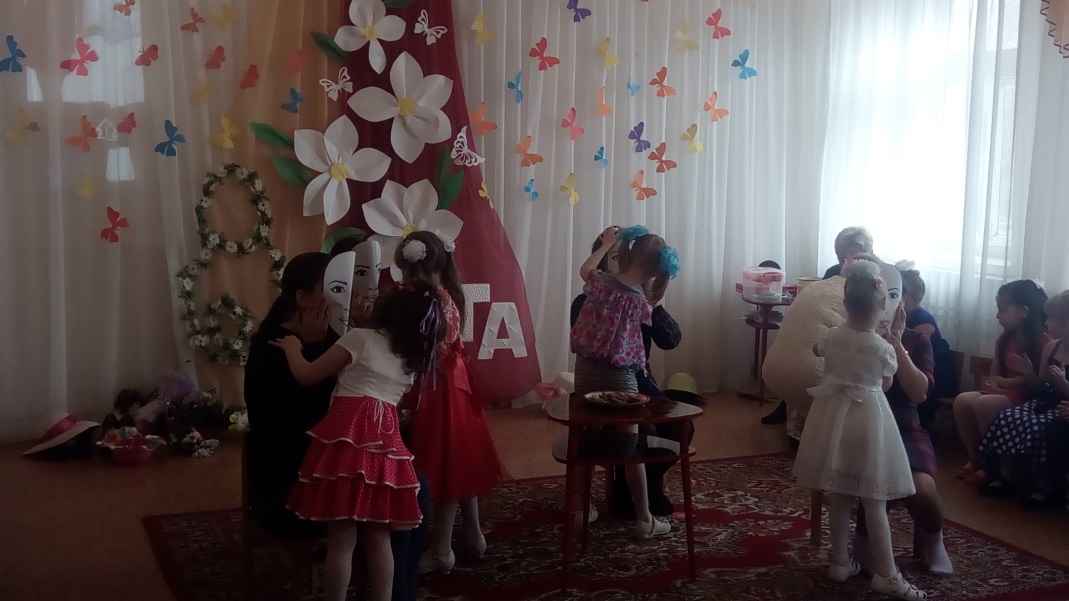 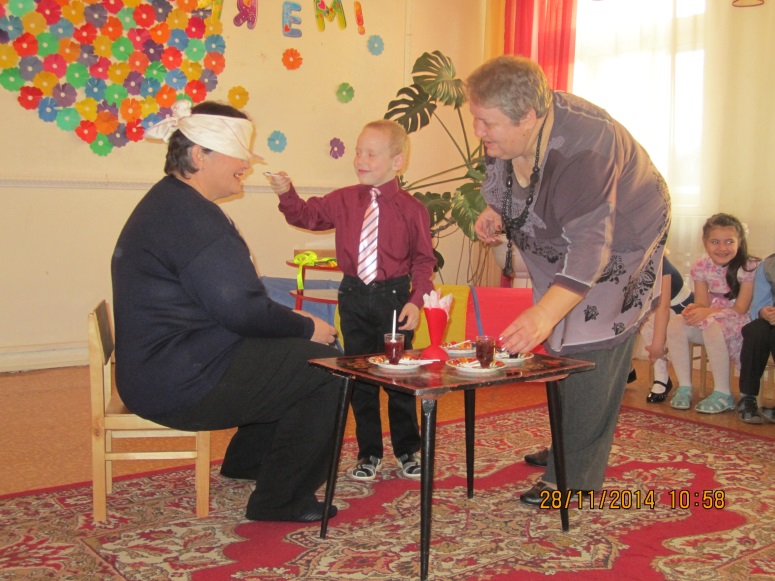 Работа с родителями
Направление: Родительские собрания, консультации, привлечение к участию в утренниках
Цель:
создание условий для ситуативно-делового общения родителей с детьми на основе общего дела (рисунка, поделки, роли в спектакле, игры, книги, подготовки к празднику, разработки общего проекта и др.)
Формы работы:
Родительские собрания-»Талантливый ребёнок  и как его воспитывать», «Развиваем креативные способности», «Творим вместе!», «Как создать уголок творчества дома»; 
Практикумы,  
Буклеты для родителей и т.д.;
Оформление фотогаллерей,
Выставки работ. 
Совместная практическая деятельность ребенка и его родителей (совместные газеты, выставки творческих работ, подготовка проектов, участие в утренниках и т.д.)
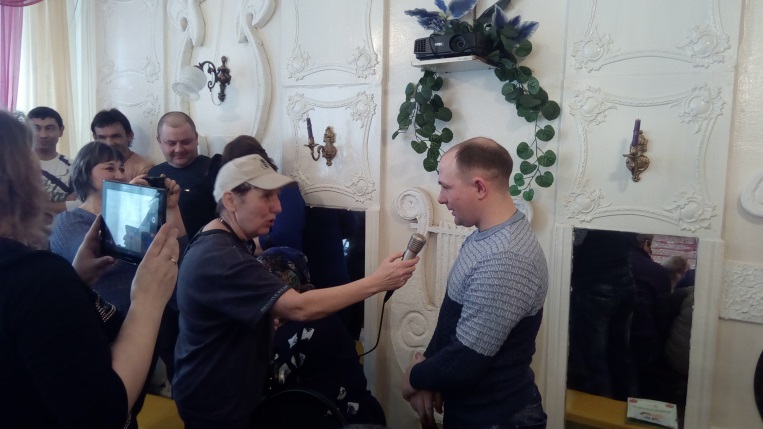 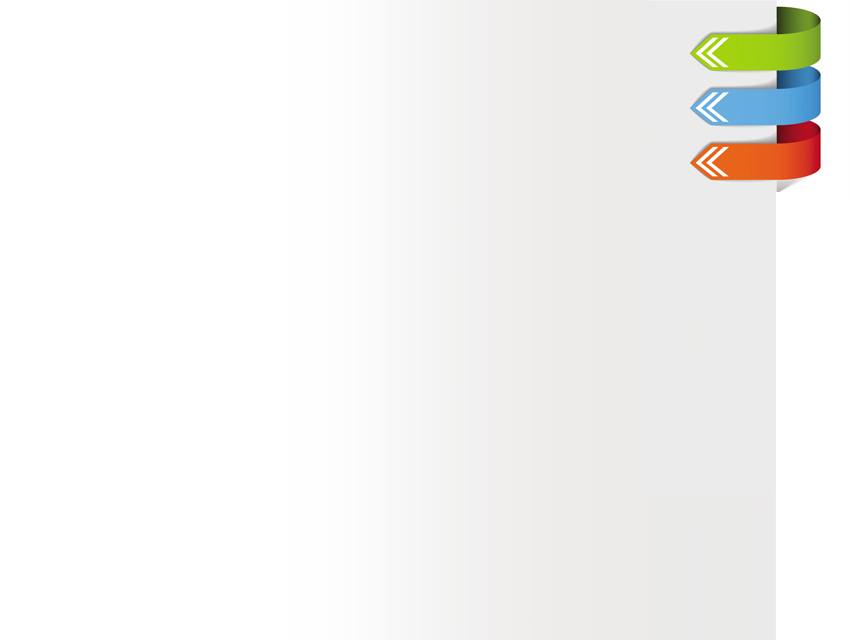 Преемственности с социальными институтами
Одним из приоритетных направлений в работе с талантливыми  детьми является  механизм преемственности с социальными институтами с целью демонстрации достижений, успехов воспитанников, а также с целью дальнейшего развития ребенка.
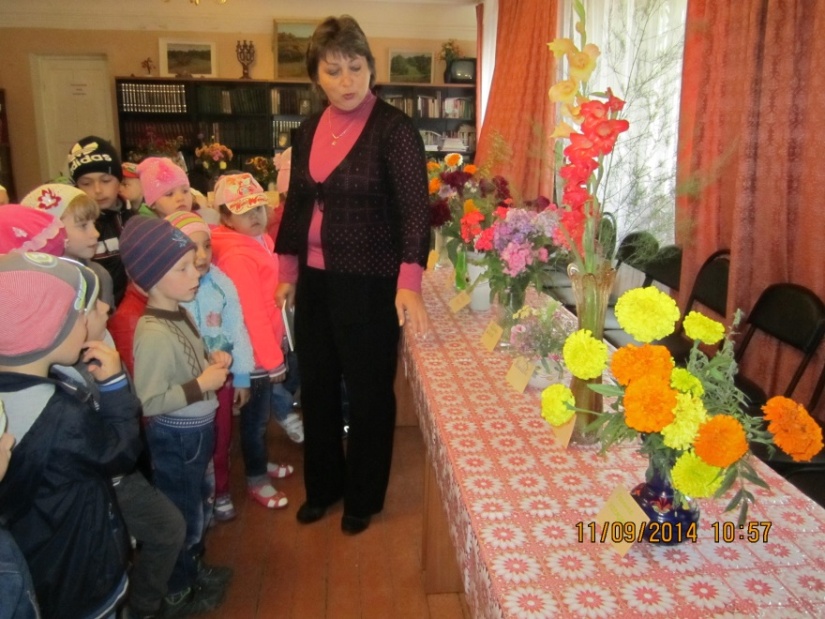 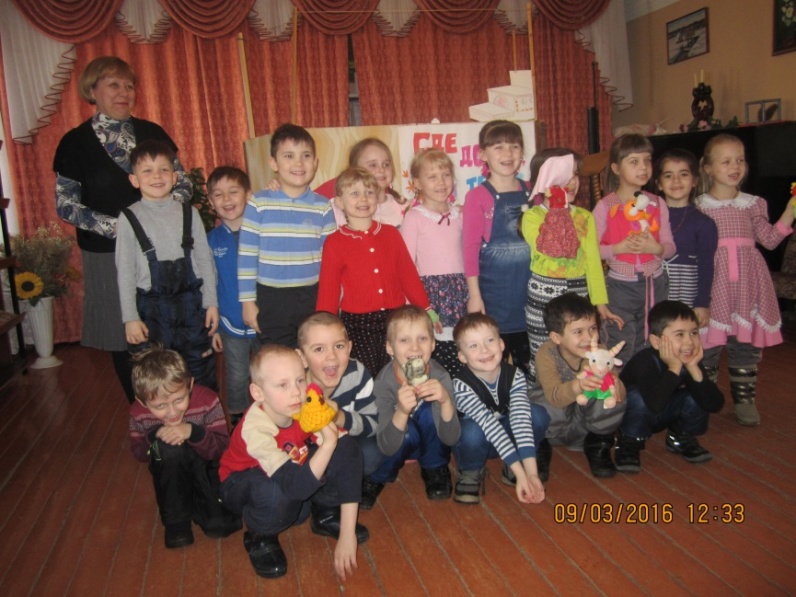 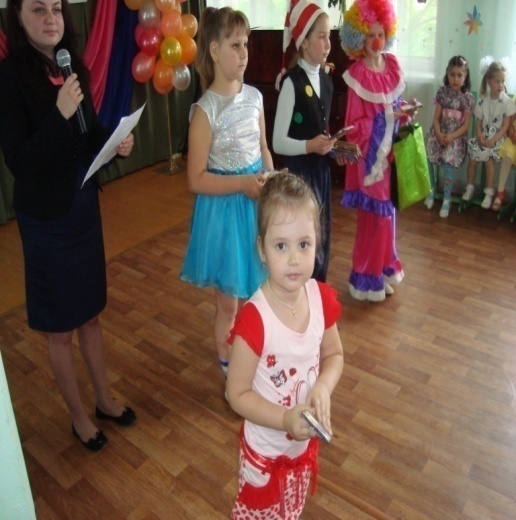 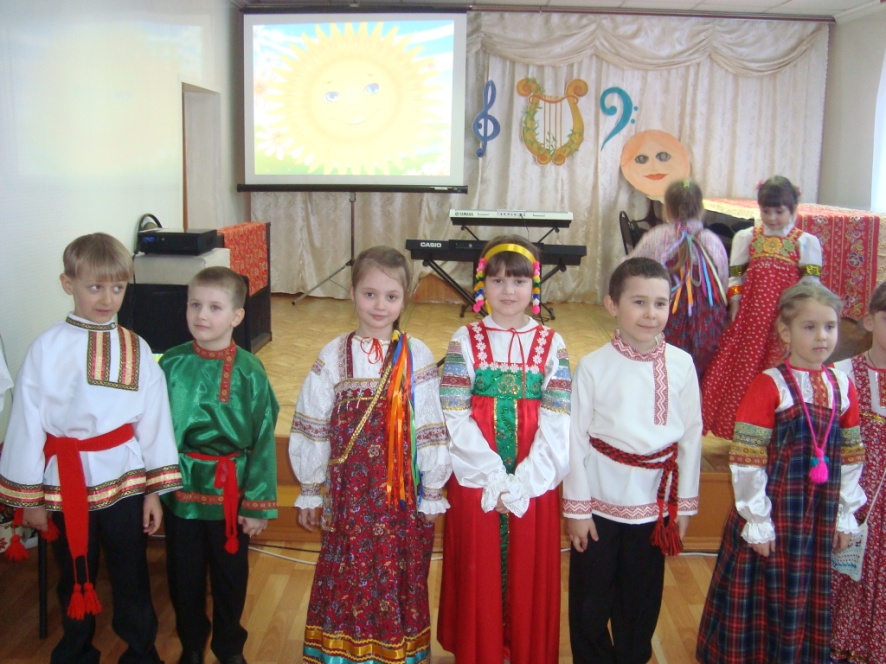 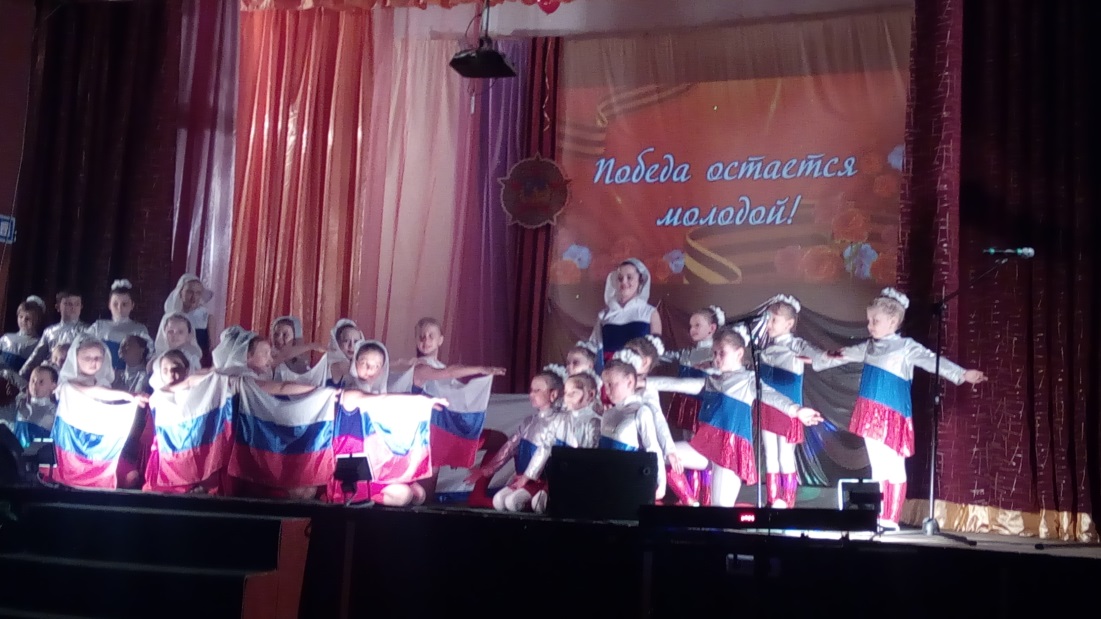 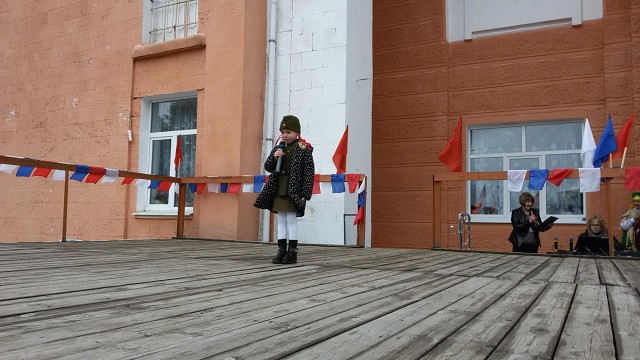 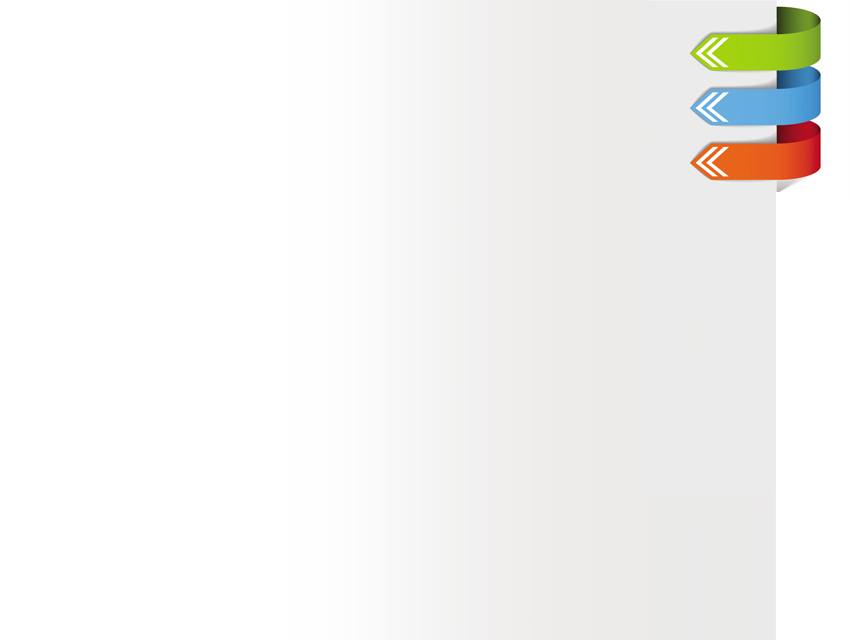 мониторинг результативности побед и  участия детей в городских, всероссийских, международных конкурсах
Результативность побед и  участия детей в городских конкурсах, 
конкурсах ДОУ, всероссийских, международных конкурсах:
- городские «Весёлые старты» 
- городской фестиваль «Солнечный лучик»
- всероссийский конкурс «Свет рождественской звезды»
- всероссийский конкурс «Золотые руки России» в номинации «Осенние топиарии»
- международный конкурс «Грамотеино» в номинации «Осенние фантазии»
-конкурс  ДОУ «Парад дедов Морозов», конкурс «Юных чтецов»,
 «Смешная причёска», «Раз блинок, два блинок», Зимние фантазии», 
«Осенние фантазии»
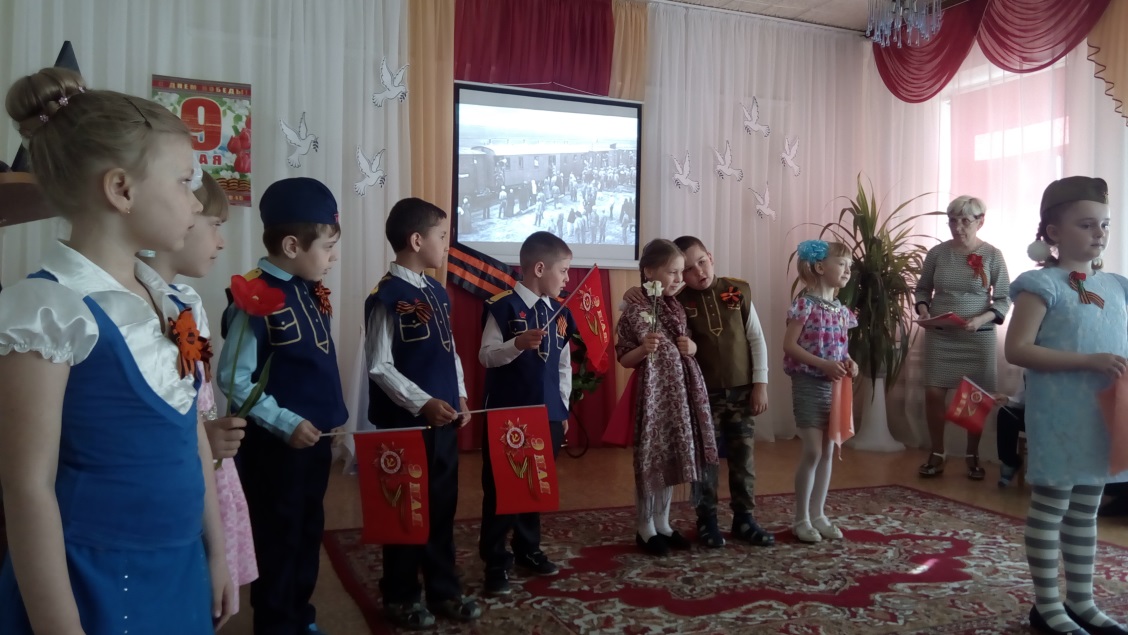 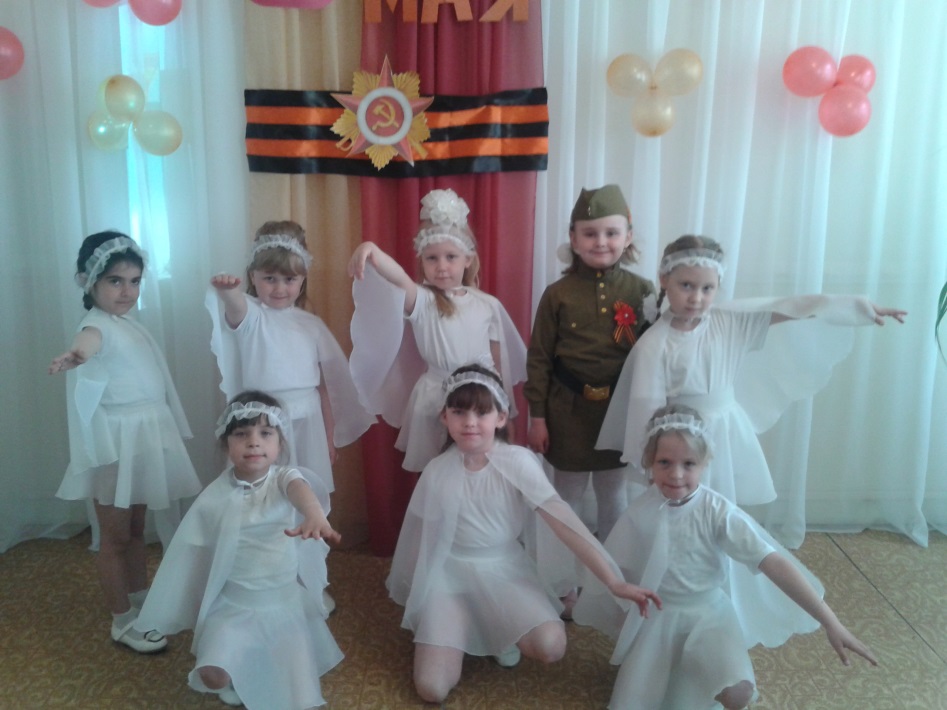 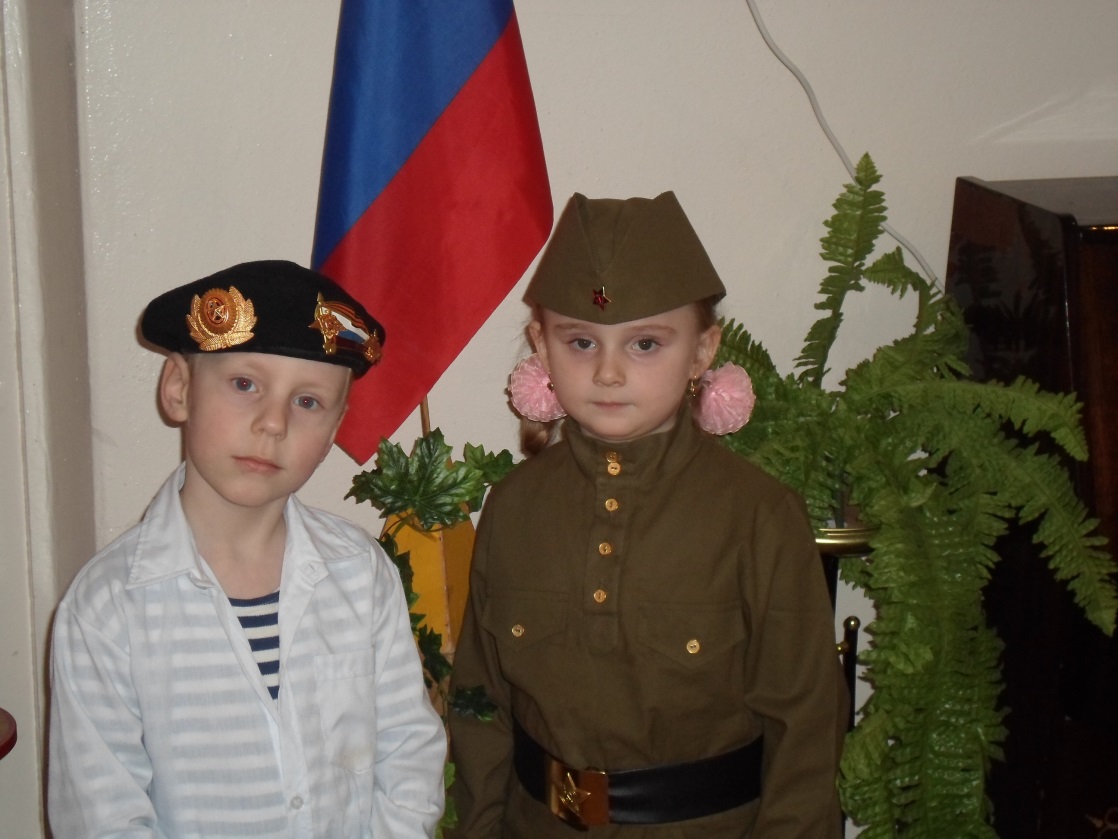 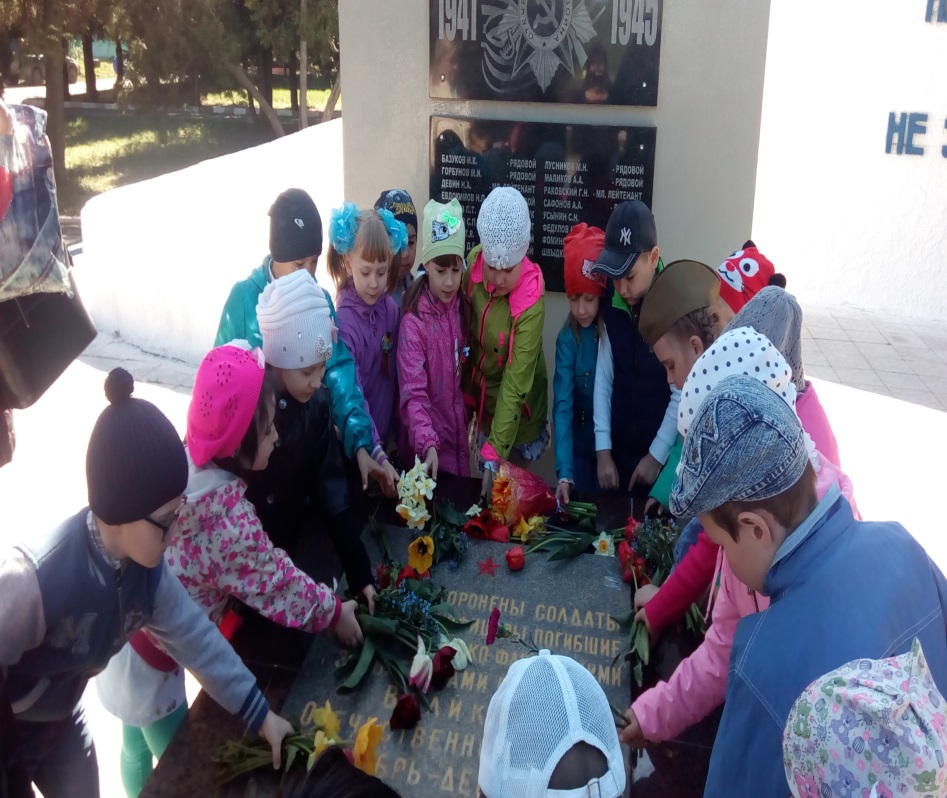 Наши достижения
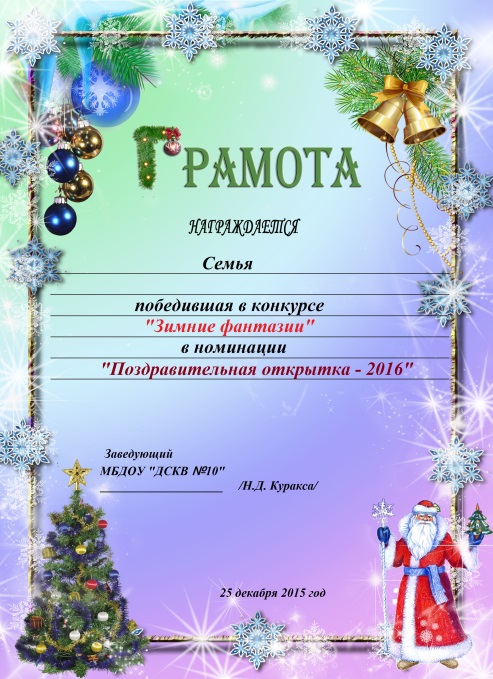 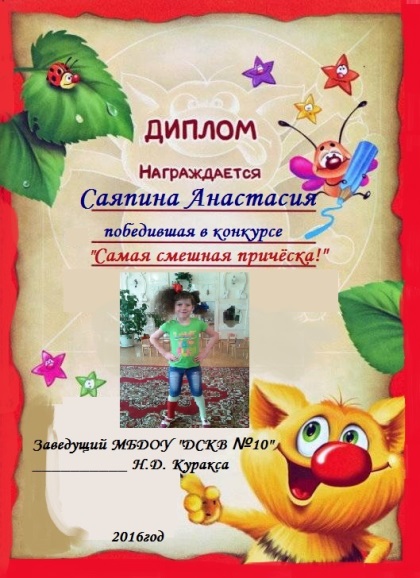 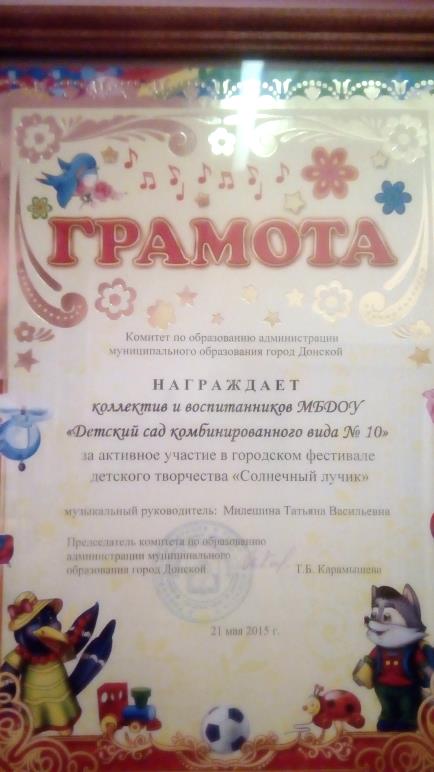 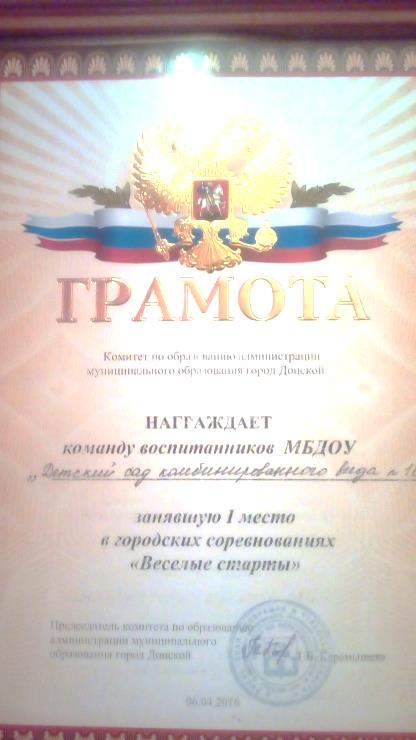 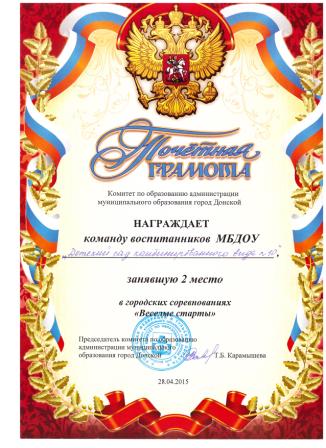 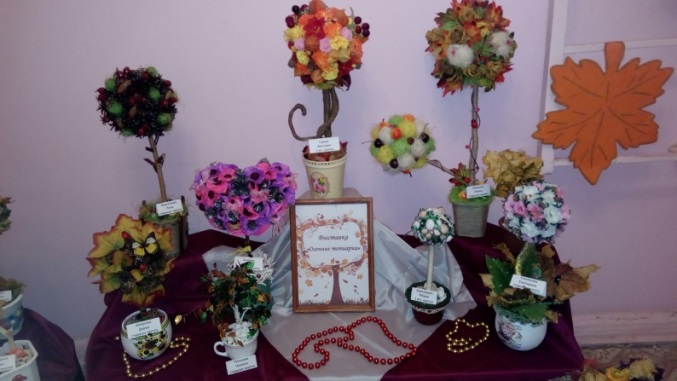 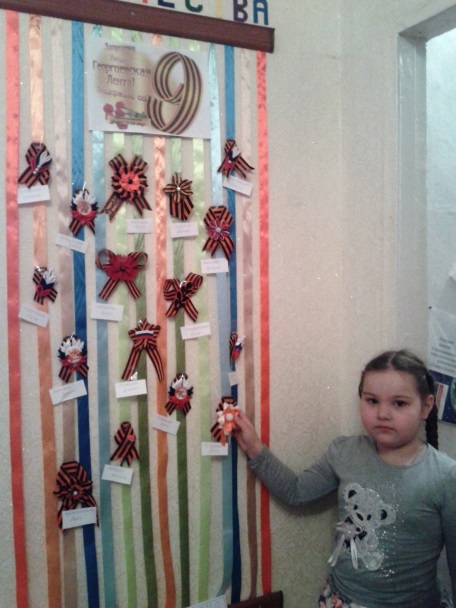 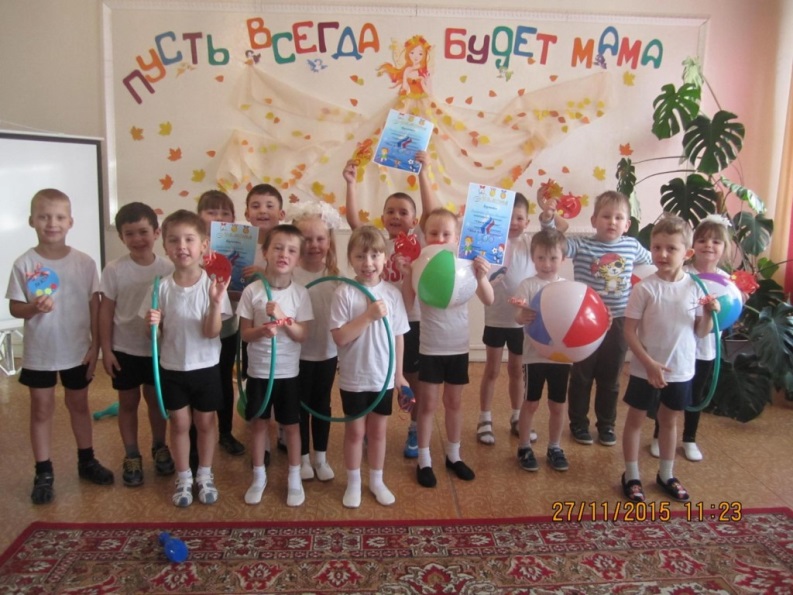 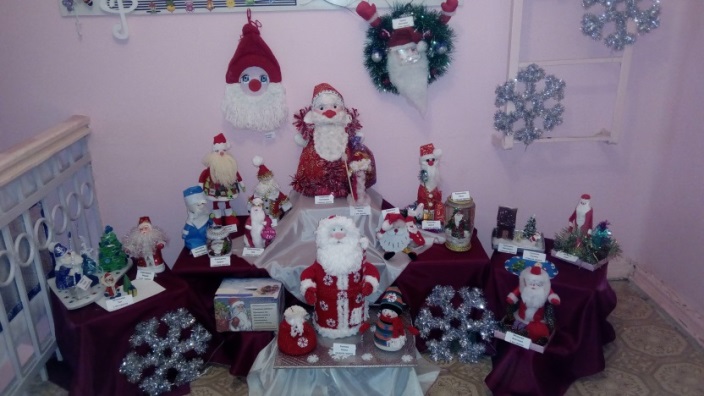 Вывод:
Работа с талантливыми  детьми – важная и необходимая часть деятельности педагога. Кто как не педагог может помочь детям раскрыть свои таланты? Поэтому в перспективе мы планируем продолжать работу с талантливыми детьми, а также будем отслеживать их успехи и в дальнейшем, т.к. талантливые люди – главное богатство общества.
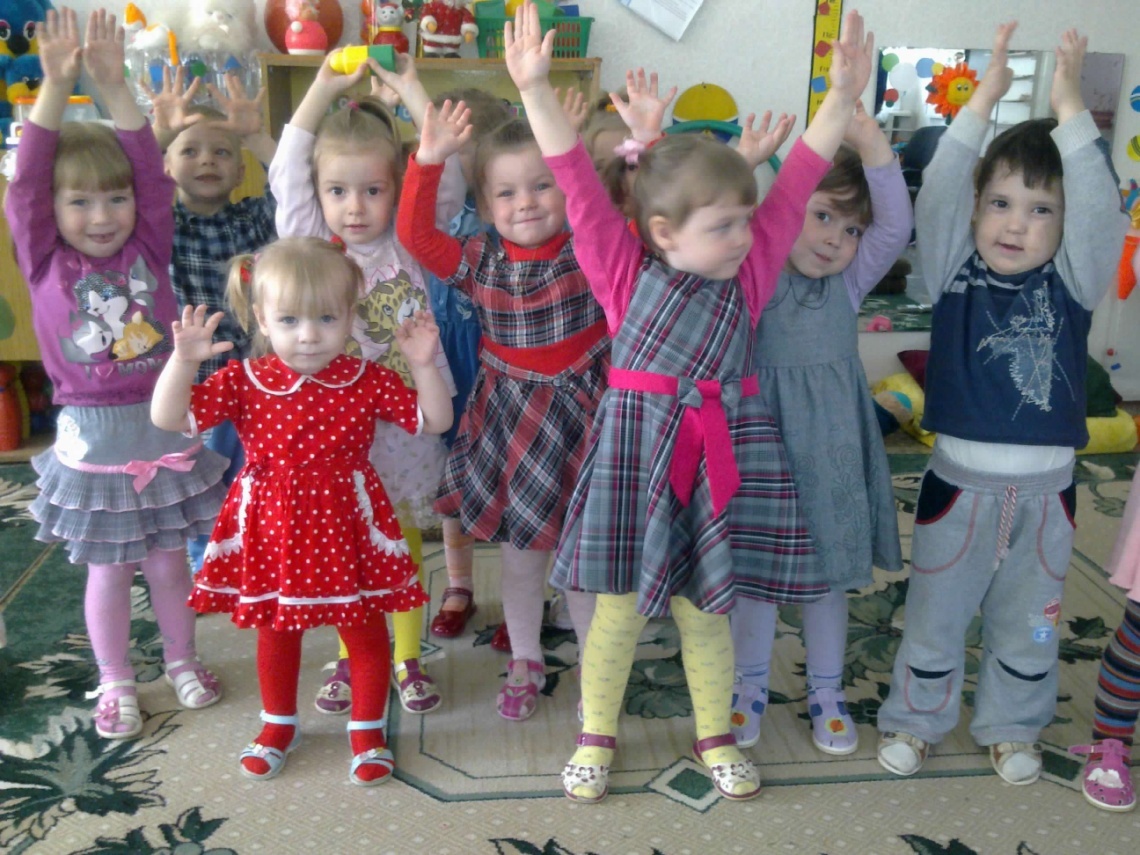 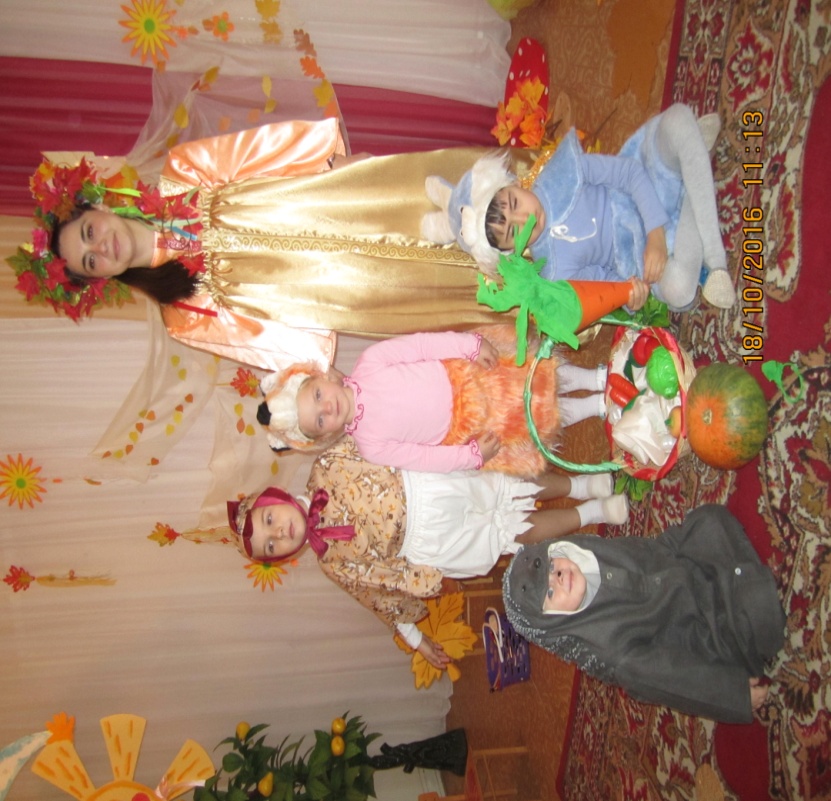 Удачи Вам!
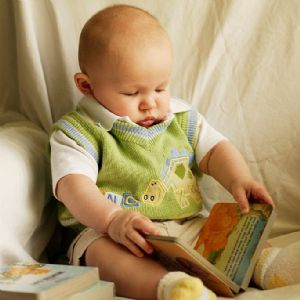 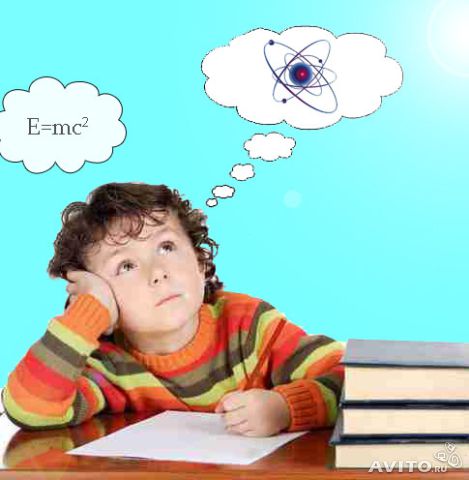 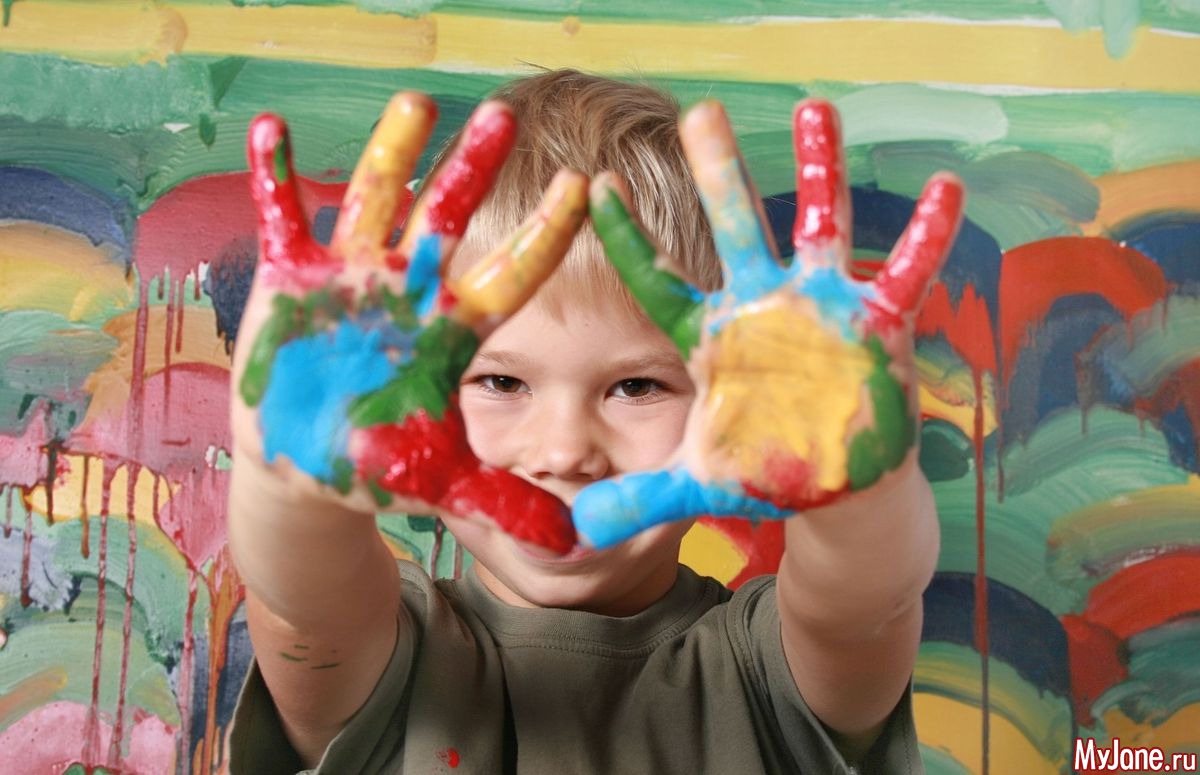